Slumy – města rozvojového světa
zpracoval : Rudolf Čermák 350361
Co je slum?
slumy jsou chudinské čtvrti z improvizovaných a obvykle nelegálně postavených chatrčí, které se nacházejí především na předměstích velkoměst v chudých zemích. 

charakteristickým znakem je nedostatek pitné vody, hygieny, kanalizace, přelidněnost.

v současně době v těchto slamech žije až miliarda obyvatel země (OSN odhaduje, že do r.  2020 se tento počet zdvojnásobí ).
Slamy nejčastěji najdeme :
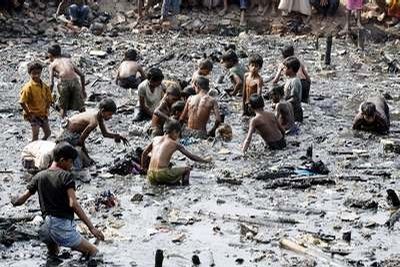 v Lagosu
v Manile
v brazilském Sao Paolo
v Indonésii
v Jižní Africe
v Indii
v Limě
Ve slumech žijí 554 miliony Asiatů, 128 milionů Latinoameričanů (třetina obyvatel měst) a 187 milionů Afričanů (70 procent obyvatel měst).
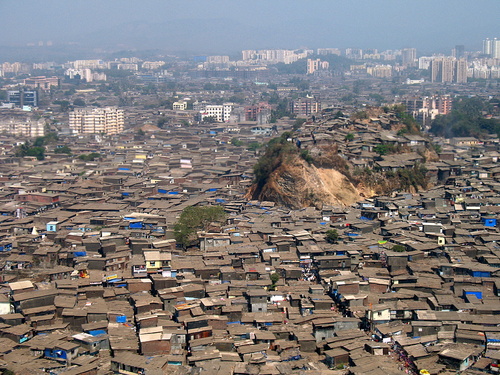 Příčiny vzniku slumů
hlavním důvodem je stěhování obyvatelstva z venkova do velkých měst. 

z důvodu špatné sociální a ekonomické stability těchto rozvojových zemí.

většina přistěhovalců čelí problémům při hledání zaměstnání.
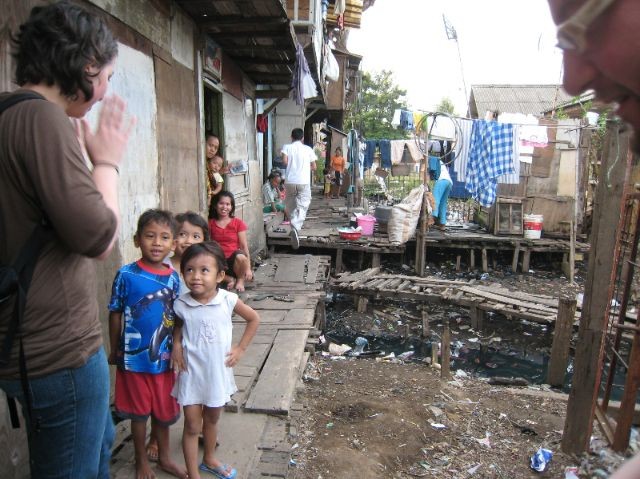 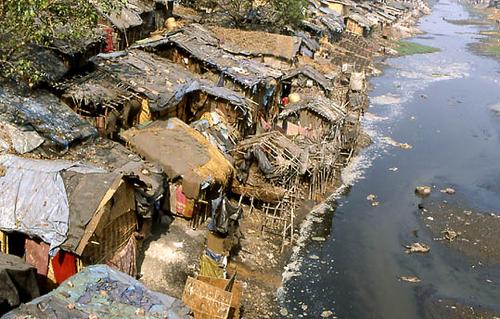 Jak žijí lidé ve slumech
často žijí v horších podmínkách, než kvůli kterým opustili své rodné vesnice.
Živobytí zajišťují hlavně nelegální způsobem (zahrnuje až 72 % zaměstnanosti Afriky, v Asii činí 65 % a v Latinské Americe 51 %.)
Bují kriminalita a organizovaný zločin, alkoholismus, prostituce.
Dochází k rozpadu rodin (velké množství opuštěných dětí).
Nebezpečí průjmů, infekcí,podvýživa, nízká imunita. 
V průměru dožívají muži 47 a ženy 50 let.
Kojenecká úmrtnost je 15,1 %, třikrát vyšší než ve zbytku města (kojenecká úmrtnost v ČR jen 0,3 %). 
Téměř každý pátý člověk je HIV pozitivní.
Slumy jako turistická atrakce
novým podnikatelským odvětvím se stává pořádání zájezdů pro bohaté turisty do slumů.
Takové zájezdy většinou pořádá mafie, která daný slum kontroluje.
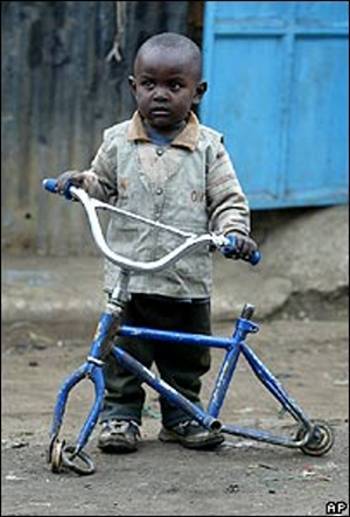 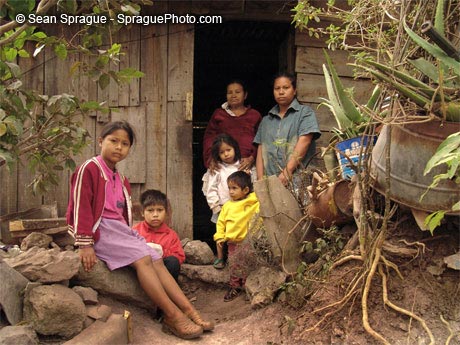 Zdroje :
www.slum.com
ctg.divokehusy.cz/co_je_slum/uvod/
cs.wikipedia.org/wiki/Slum